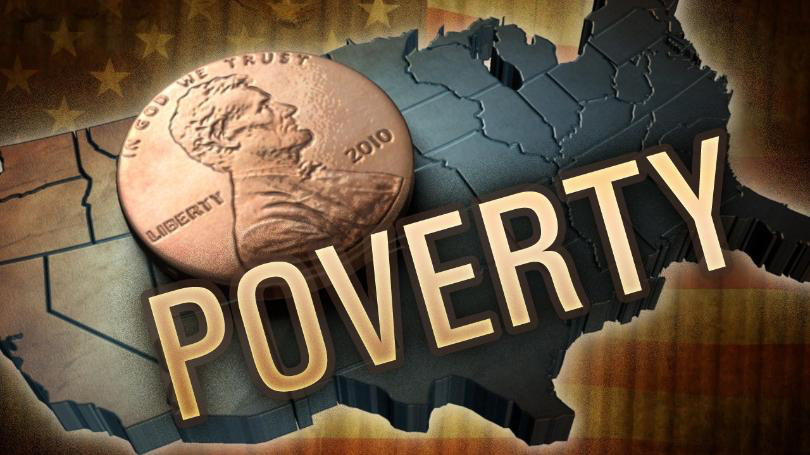 Poverty
And income distribution
Determining what “poverty” is
To be in poverty, it means you are below the poverty threshold: when your income is below the amount required to support a household.

The poverty threshold depends based on the size of the family.

The poverty rate is the percentage of people who live in households with income below the poverty line.
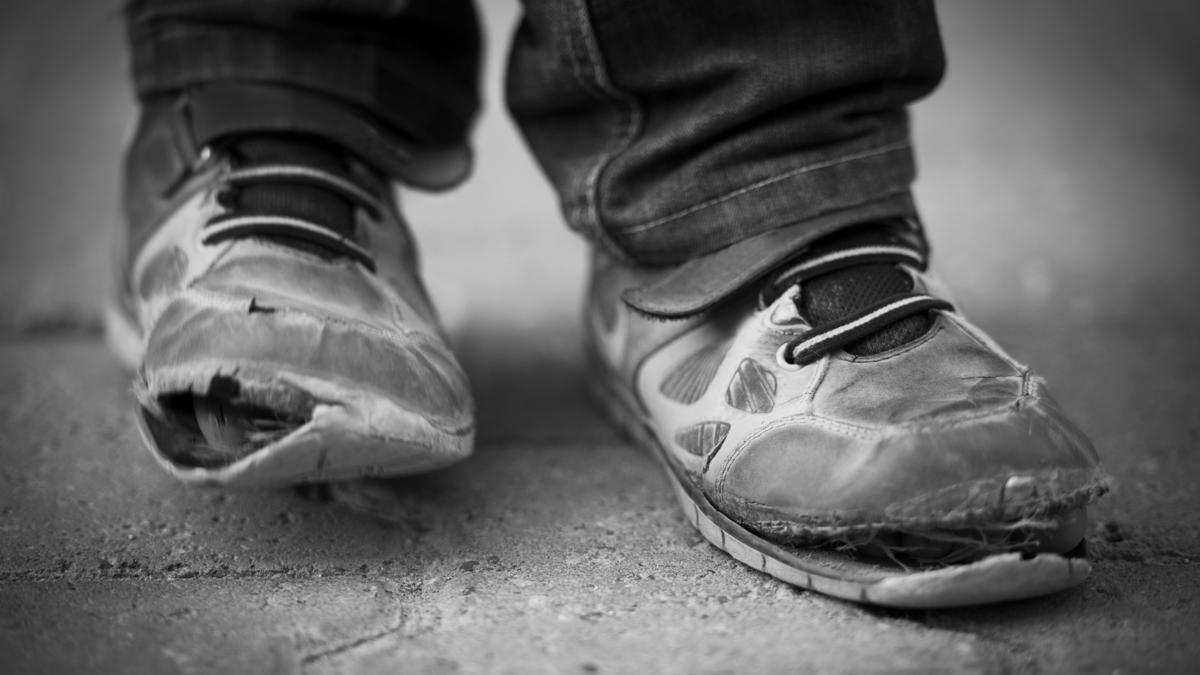 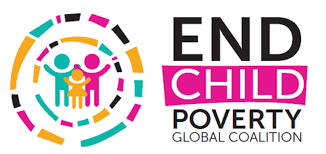 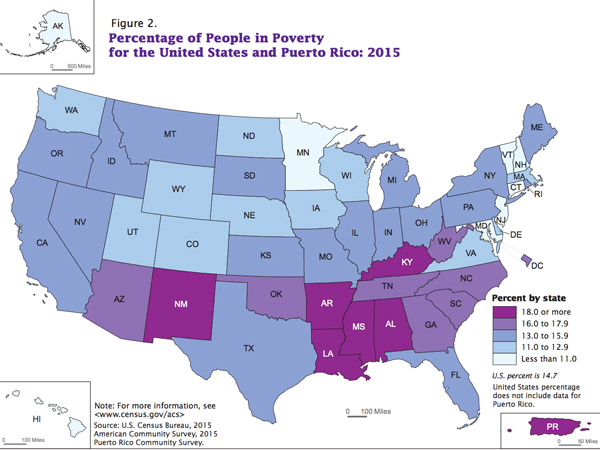 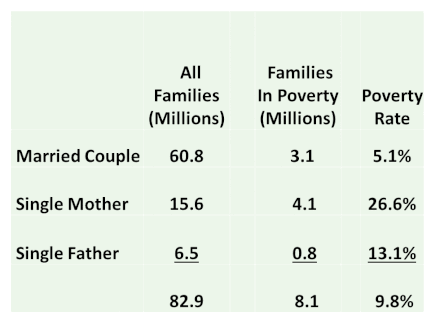 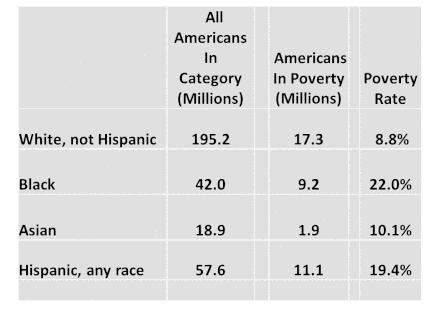 Statistics
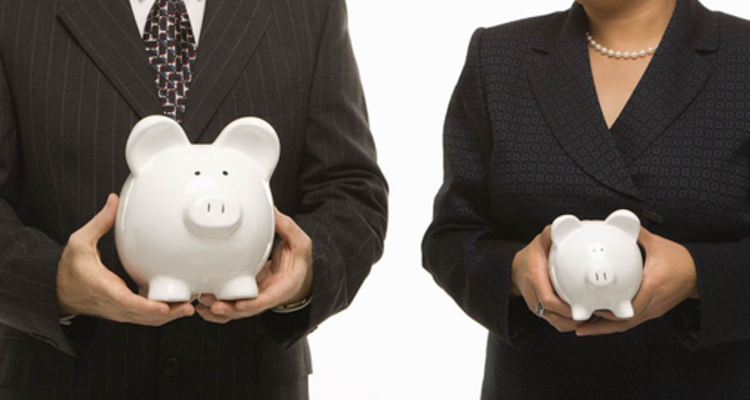 What Causes Poverty?
Several factors can lead to someone falling below the poverty threshold:

Changes in Family Structure: Separation, divorce, or family death.

Where People Live: Those who live in inner cities often have lower wages compared to those living in suburban areas.

Unequal Treatment: White workers generally earn higher salaries than minorities, and men generally earn a higher income than women.

Lack of Education: Those with higher levels of education often earn higher wages compared to those with less educational experience.
Analysis of Poverty
To correctly be able to interpret the trends and severity of poverty, we must analyze the income distribution across the nation.
The Lorenz Curve graphs the distribution of income across our nation.
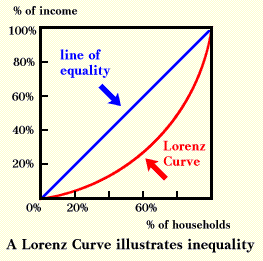 The Lorenz Curve shows us how income is unequally distributed across the nation.

The wealthiest 1/5 of American households earned over 50% of the income in the country.

Additionally, the poorest 2/5 of American households earned around 11% of the income in the country.
What the Lorenz Curve tells us
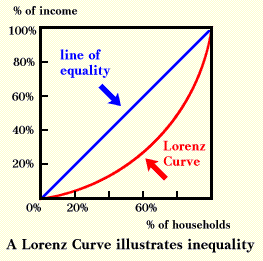 [Speaker Notes: I want to have a good class discussion after showing this video… See what the kids think about the reality of income distribution.
For this portion, students will remain in their seats and we will have a class discussion about the distribution of wealth in America and what they think about the severity of the issue.]
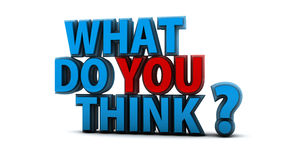 What do YOU think?
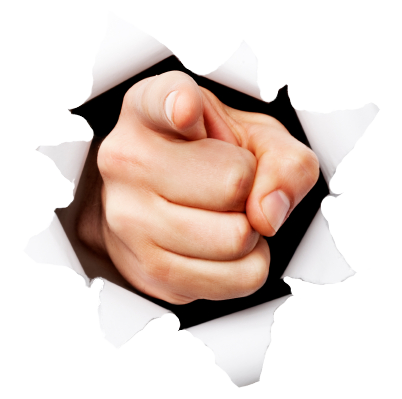 Do you think this is a serious issue in America?

What steps can we take to improve this issue?

Do you think this issue will/can be overcome?
[Speaker Notes: For this portion, students will remain in their seats and we will have a class discussion about the distribution of wealth in America and what they think about the severity of the issue.]
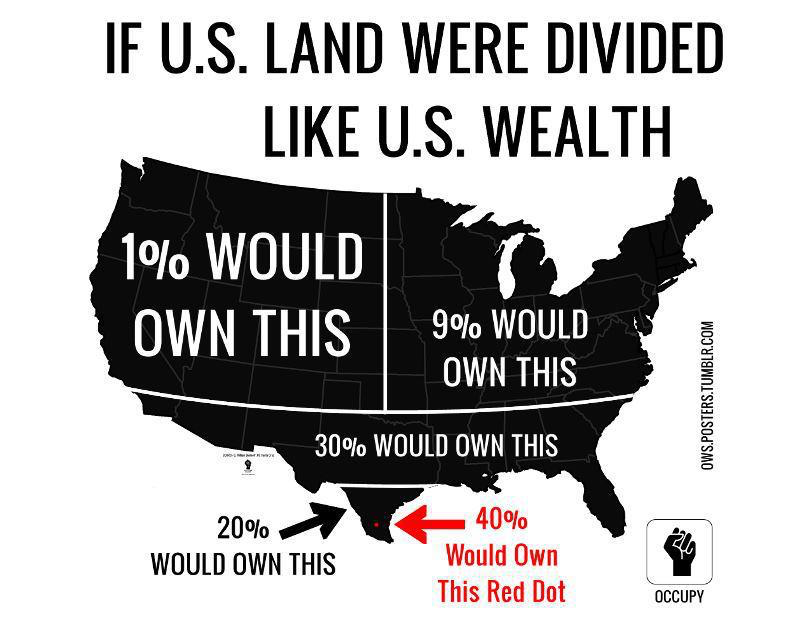 [Speaker Notes: Link to the Stossel Video:]
Take a stand
Think of the room as a spectrum…

If you stand on the side where the door is, you fully agree with Stossel.
If you stand on the side where the window is, you fully disagree with Stossel.
You can stand directly in the middle if you cannot decide between each side.
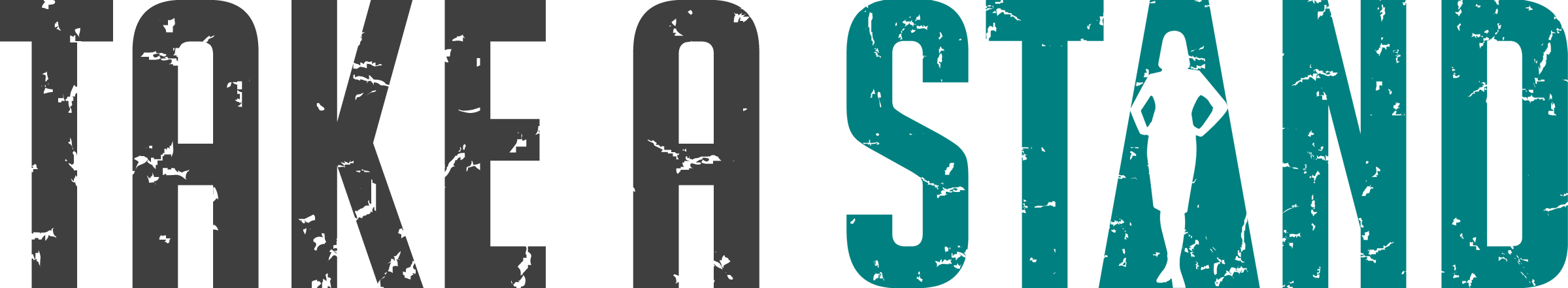 [Speaker Notes: After the Stossel Video, I want students to stand up and represent where they stand on his opinion. I will choose students at random to defend their position and why they stand where they do. If students want to change their mind based on their peers, they may do so, but they will have to explain why they changed their mind.]
How do we work toward Economic Equity?
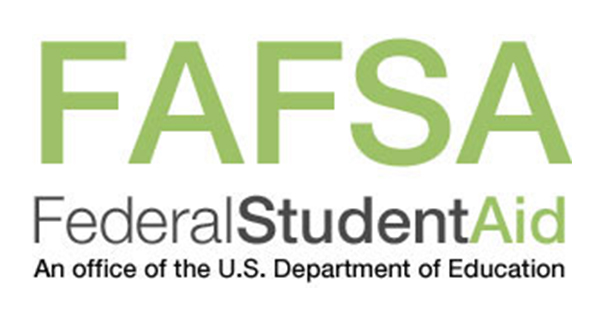 The government spends billions of dollars on programs designed to reduced poverty.

Welfare is government aid to the poor.

Block Grants are lump sums of money given to states to fund programs that aid poverty.

Cash Transfers (transfer payments) are direct payments to poor, disabled, or retired people.
Examples include Social Security, Unemployment Insurance, and Workers Compensation

Educational Programs are also funded by the government in order to assist individuals in their attempt to gain a higher education.
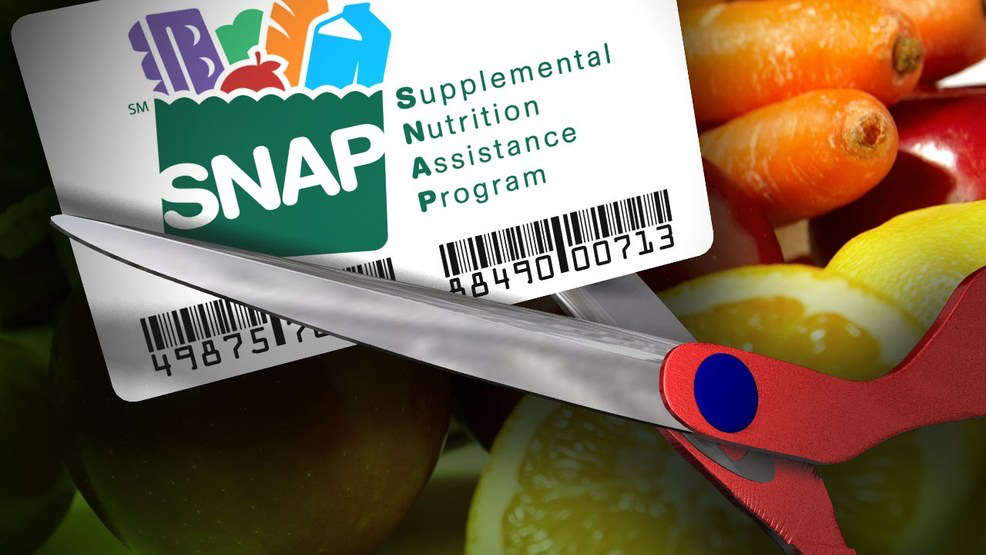 Enterprise Zones: Areas where companies can be free of certain state, local, and federal tax restrictions on business.
This lowers operating costs and allow companies to hire more workers

In-Kind Benefits: Goods and services provided for free or greatly reduced prices by the government.
Examples include food-stamps, subsidized housing, and medical benefits

Workfare: A program that requires work in exchange for temporary government assistance.
Other Anti-poverty programs
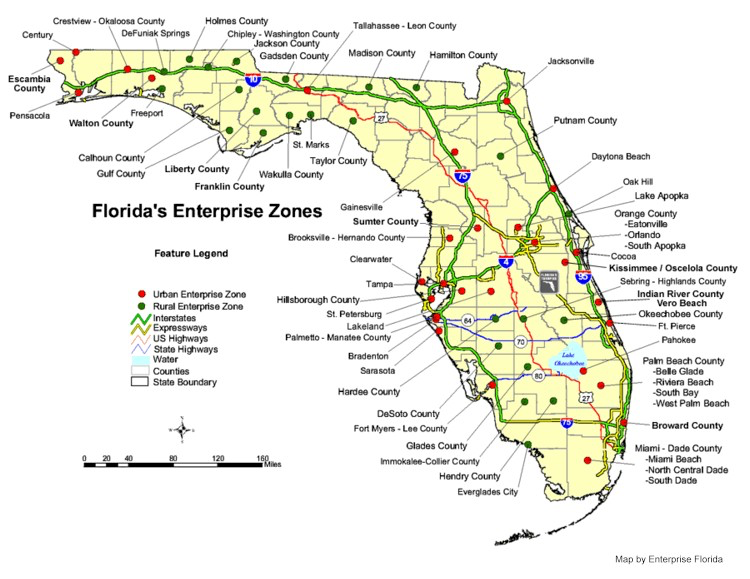 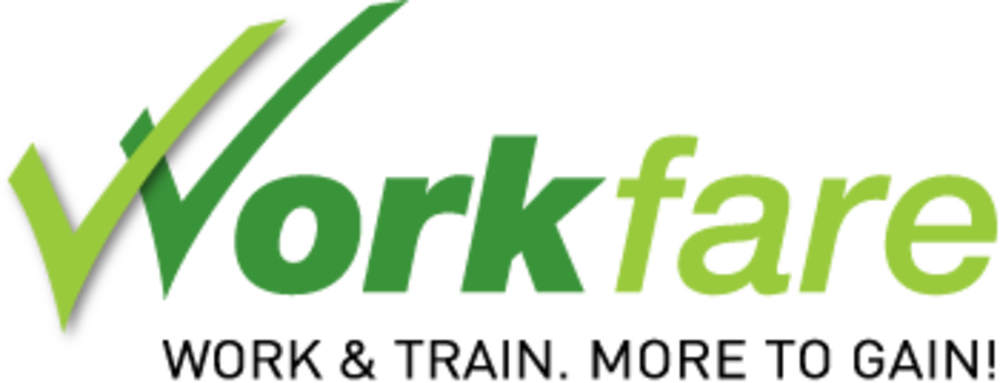